LÍNEAS DE ACCIÓN PARA LOS SERVICIOS DE APPOYO Educativo curso lectivo2019
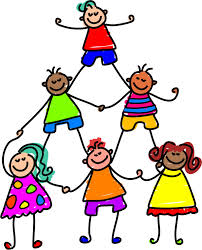 Elaborado por: 
Carla Vanessa Cruz Esquivel 
Docente de apoyos educativos
¿Qué buscan las líneas de acción?
Que se trabaje los servicios de apoyo desde un sistema inclusivo, que no segregue ni distingan estudiantes según su Necesidad Educativa.
Que las docentes de Educación Especial brinden un acompañamiento a las docentes de aula, desde la visión de un proceso integral.
Potenciar la Educación Inclusiva
Principios del Apoyo Educativo
La nueva dinámica de trabajo
El personal de educación especial es un apoyo personal que trabaja colaborativamente con la comunidad educativa en general. 

Colaborar con los Comités de Apoyo Educativo y de Evaluación de los aprendizajes del centro; ofreciendo las recomendaciones que desde su área de trabajo puede requerir la población estudiantil.

Independientemente de la especialidad/ modalidad(problemas de aprendizaje, problemas emocionales, D. Cognitiva, discapacidad visual, discapacidad múltiple) debe prestar el apoyo en contexto de aula.
Prácticas por asumir
Desarrollo de habilidades/conductas adaptativas
Desarrollo de técnicas y estrategias específicas para el aprendizaje 
Conocimiento de los procesos de aprendizaje 
Favorecer el desarrollo de la comunicación 
Uso de las tecnologías digitales 
Implementación del DUA 
Acompañamiento educativo en diferentes contextos
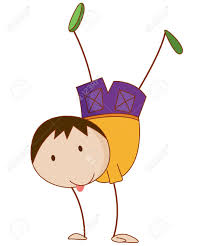 Proceso 1IDENTIFICACIÓN DE NECESIDADES, BARRERAS Y RECURSOS EXISTENTES EN LA COMUNIDAD EDUCATIVA
Es un proceso de valoración del contexto escolar. 
Tiene la duración de dos meses. 
Se reflejan necesidades, barreras y recursos. 
Divulgación del Plan de acción anual. 
Solicitud de apoyo personal (plantilla)
Valoración Integral de los estudiantes. 
Elaboración de informes.
Proceso 2Implementación de los apoyos educativos
Durante esta etapa se realizan actividades propuestas en el plan de acción anual. Se consideran aspectos relacionados con:
- Horarios
Planificación de trabajo semanal. 
Divulgación de información sobre practicas inclusivas. 
Planeamiento didáctico.
Elaboración de materiales. 
Acompañamiento en el contexto de aula.  
Capacitaciones. 
Reuniones y actividades con padres de familia.
Proceso 3Reflexión para la mejora continua
Realización de informes sobre el proceso educativo. (Logros obtenidos y ajustes que aún se requieren)
Socialización con el estudiantado que recibe el apoyo.
Elaboración del documento escrito para el estudiantado que egresa del servicio de apoyo.  
Informar a los padres de familia sobre las acciones desarrolladas y los resultados  obtenidos desde el acompañamiento del servicio de apoyo educativo.
Distribución de lecciones Apoyo Fijo40 lecciones
24 Lecciones de Acompañamiento: AC

8 Lecciones de Acompañamiento Individual: AI 

2 Lecciones: Articulación de Servicios AS 

2 Lecciones: Comunidad Educativa CE 

2 Lecciones: Atención Familia AF 


2 Lecciones: Planeamiento y Acciones del Servicio de Apoyo PA
Acompañamiento al proceso educativo
En el contexto de aula, las actividades de mediación deben promover la participación de todos.

Trabajar colaborativamente con los docentes de aula en el desarrollo de las lecciones.

Que las actividades reflejen prácticas inclusivas y el uso del DUA.

En forma individual, no más de 5 estudiantes. Se deben seleccionar aquellos estudiantes que realmente ameriten este apoyo. 

Planeamiento según lineamientos vigentes. 

Se brinda en Preescolar, I y II Ciclo.
Plan de Acción Conclusiones Finales
Personal docente y administrativo
Brindar inducción sobre la línea de acción (DUA).
Implementación del DUA en el currículo. 
Coordinar charla motivacional dirigida al personal docente y administrativa. 
Padres de familia 
Promover charla motivacional a padres y madres de familia. 
Divulgar de líneas de acción. 
Inducción sobre método de lectoescritura que se utiliza con los estudiantes de primero y segundo grado.
Estudiantes 
Fomentar la seguridad personal y la autoestima en los estudiantes de segundo y tercer grado. 
Promover relaciones interpersonales entre estudiante.  
Promover técnicas de sensibilización y motivación sobre hechos destacados de personas modelo.
“La educación inclusiva 
es una tarea compartida (...)
Cualquier punto de partida es mejor 
que no comenzar nunca”
Booth y Ainscow, 2015.